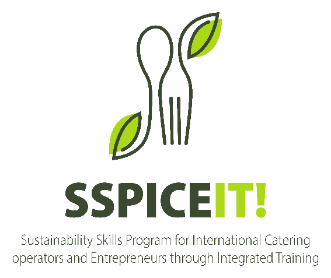 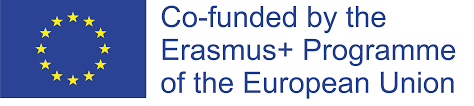 SSPICE IT!
Τελικό πρότυπο άσκησης
Ένας βιώσιμος χάρτης της περιοχής μας
Τοπικές βιώσιμες επιχειρήσεις.

Τοπικές ομάδες / μη κερδοσκοπικοί οργανισμοί που δραστηριοποιούνται σε θέματα αειφορίας ;

Τοπικοί δημόσιοι φορείς που σχετίζονται με τη βιωσιμότητα.

Άλλες επιχειρήσεις (βιώσιμες ή μη) που σχετίζονται με τη δραστηριότητά σας (δυνητικοί συνεργάτες ή ανταγωνιστές)
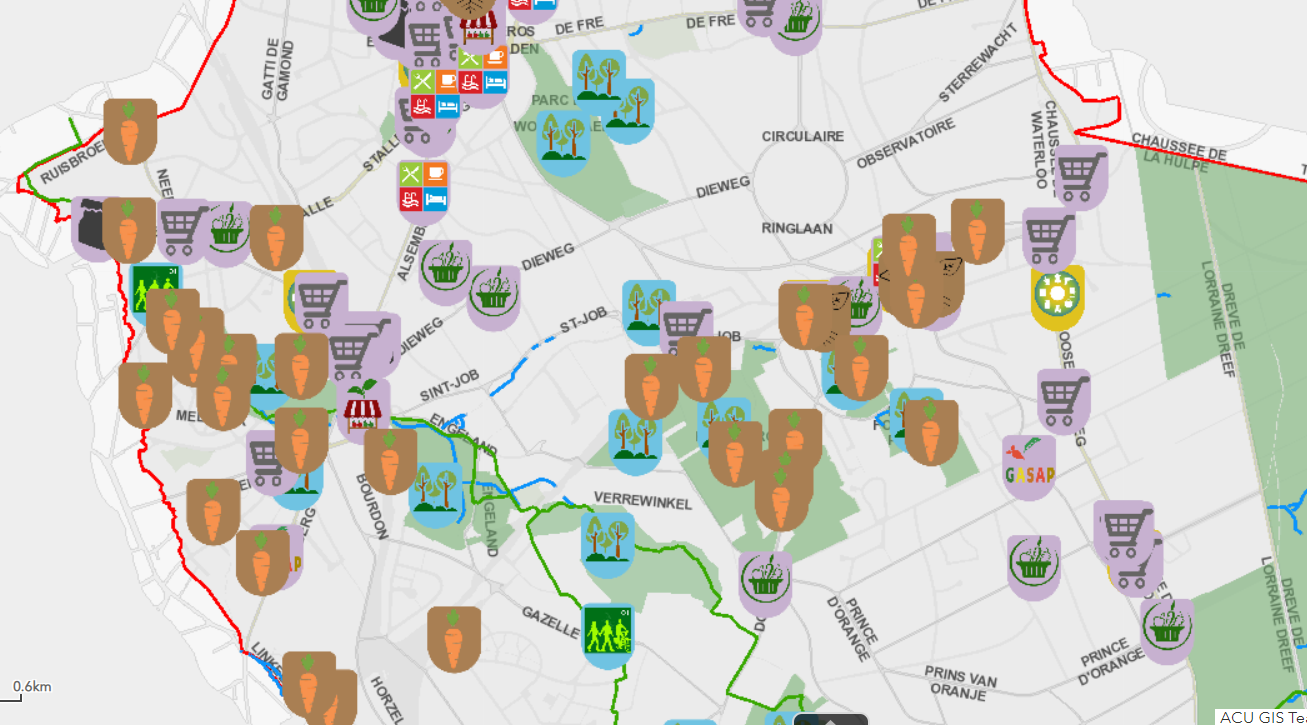 Ένας χάρτης βιωσιμότητας του δήμου Uccle, Βρυξέλλες
Πηγή: Uccle δήμος
Μια ανάλυση SWOT της επιχείρησής μας
Η βιώσιμη προσφορά τροφίμων μας
Σχεδιάστε μια βιώσιμη προσφορά τροφίμων που θα συμπεριληφθεί στην επιχείρησή σας, φροντίζοντας:
Βιωσιμότητα;
Πρακτικές μείωσης αποβλήτων;
Καινοτόμες τεχνολογίες και διαδικασίες μαγειρέματος.
Φύλλα συνταγών τεχνικής (βλ. Ενότητα 2 για τη συγκεκριμένη πτυχή).

Bonus point εάν περιλαμβάνει βιώσιμα και υγιεινά συστατικά από τη μεσογειακή διατροφή.
Οι πόροι ανθρώπινου δυναμικού μας
Προσωπικό

Εργο ανακατανομή
Οι βιώσιμοι προμηθευτές μας
Για κάθε προμηθευτή, αναφέρετε:

τη γεωγραφική τους θέση,

Τα χαρακτηριστικά παραγωγής/μεταποίησης/μεταφοράς/καινοτομίας/επικοινωνίας τους

τους λόγους για τους οποίους επιλέχθηκαν
Πώς είναι βιώσιμη η επιχείρησή μας;
Κύριες δραστηριότητες της επιχείρησής μας

Πώς αυτά οι δραστηριότητες είναι βιώσιμες και καινοτόμες
Το κοινό-στόχος μας
Τμήματα πελατών που στοχεύουν η επιχείρησή μας

Εικονογραφήσεις μας πελάτης πρόσωπα

Εξέλιξη του πελάτη προτιμήσεις
Η καμπάνια μάρκετινγκ μας
Στρατηγικές για δημιουργία πελάτης πίστη

Κύρια σημεία της καμπάνιας 

Πρακτικές αειφορίας στο δικό μας προωθητικές προσπάθειες
Το μακροπρόθεσμο όραμά μας
Μακροπρόθεσμα​ ορατότητα

Ανάπτυξη ευκαιρίες

Κοινωνικός αντίκτυπος
Οι οικονομικοί μας πόροι